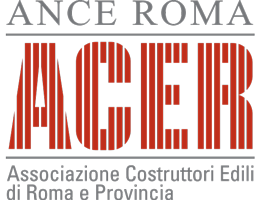 Gli Accordi Quadro: disciplina e 
criticità interpretative
Avv. Gianrico Cianconi
Ufficio LL.PP.
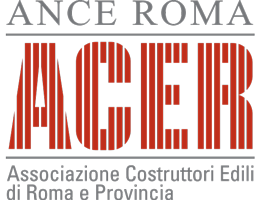 L’iter della normativa sul Caro Materiali per gli Accordi Quadro
DL 4/2022 (c.d. Sostegni ter) – Art. 29 (conv. L. 25/2022) 
DL 50/2022 (c.d. Decreto Aiuti) – Art. 26
Il Decreto Aiuti abroga la disciplina del Sostegni ter
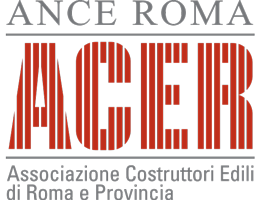 Gli Accordi Quadro
Art. 29 comma 11 bis DL 4/2022
A B R O G A T O
Accordi quadro aggiudicati, ovvero, efficaci alla data del 28.03.2022

Facoltà di compensazione, no obbligo per le SS.AA.

Prezzari Regionali aggiornati secondo le Linee Guida o decreto MIMS da pubblicare entro il 31 marzo e il 30 settembre di ogni anno

Compensazione riconosciuta al netto del ribasso d’asta

No istanza di parte dell’impresa esecutrice essendo facoltà discrezionale della S.A.
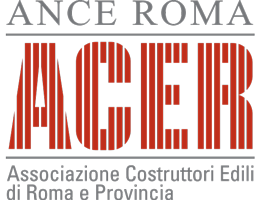 Gli Accordi Quadro
Art. 26 comma 8 DL 50/2022
Fino al 31 Dicembre 2022 la disciplina del Decreto Aiuti si applica :

agli Accordi Quadro di lavori già aggiudicati ovvero efficaci alla data di entrata in vigore del Decreto (18 maggio 2022);
ovvero
agli Accordi Quadro i cui contratti attuativi siano già in corso di esecuzione alla data di entrata in vigore del predetto provvedimento
e
lavorazioni eseguite e contabilizzate dal direttore lavori, ovvero annotate nel libretto delle misure dal 1° gennaio 2022 e fino al 31 dicembre 2022


N.B. 1. Resta fermo il ribasso formulato in sede di offerta 2. La compensazione è ammessa nei limiti delle risorse complessivamente stanziate per il finanziamento dei lavori previsti dall’Accordo Quadro
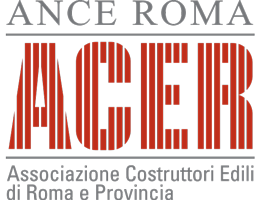 Esempi pratici
AQ stipulato a Novembre 2021
       Lavori contabilizzati o allibrati nel 2022
       Applicazione DL 50/2022

2.    AQ stipulato a Febbraio 2022
       Lavori contabilizzati o allibrati nel 2022 
       Applicazione DL 50/2022

3.     AQ stipulato a Giugno 2022
        Lavori contabilizzati o allibrati nel 2022
        Applicazione DL 50/2022

4.     AQ stipulato a Giugno 2022
        Lavori contabilizzati o allibrati nel mese di Gennaio 2023
Applicazione DL 50/2022? NO (termine efficacia norma scaduto)
Norma abrogata
Applicazione DL 4/2022 art. 11 bis? SI ma con doppia criticità
AQ stipulato o efficace al 28.03.2022
Applicazione DL 4/2022 art. 29????
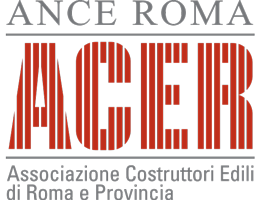 GRAZIE!cianconi@acerweb.it